Eclipse Plug-in Development
Introduction of Eclipse Plug-in Development
2015-04-20
Soyatec (http://www.soyatec.com)
Jin Liu (jin.liu@soyatec.com)
Skype: jin.liu.soyatec
Contents
Overview of Eclipse
Get and Install
Overview of Eclipse Plug-ins
Eclipse Plug-ins Tools
Eclipse Plug-in Sample
Overview of Eclipse RCP
Eclipse RCP Tools
Eclipse RCP Sample
Overview of Eclipse User Interface
Eclipse Workbench
Overview of SWT and JFace
Samples
Snapshots
2015-04-20
Soyatec (http://www.soyatec.com)
Jin Liu (jin.liu@soyatec.com)
Skype: jin.liu.soyatec
Overview of Eclipse
Eclipse
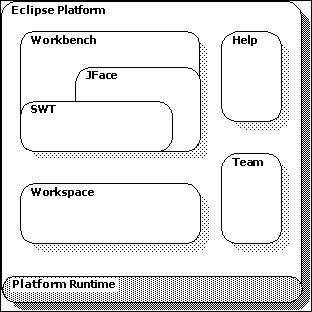 IDE: not only Java but C/C++…
Contributed by IBM at 2001
Managed by Eclipse Foundation
Open sourced
Cross-platform supported
Written in Java
2015-04-20
Soyatec (http://www.soyatec.com)
Jin Liu (jin.liu@soyatec.com)
Skype: jin.liu.soyatec
Overview of Eclipse
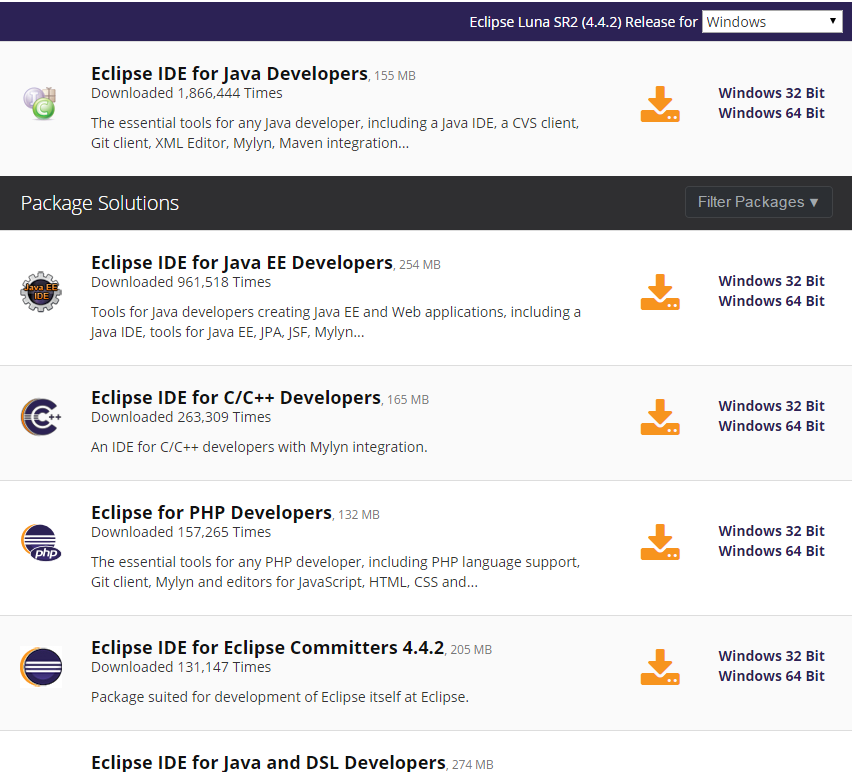 Get and Install
Download: http://www.eclipse.org/downloads/
Required Environment: JRE or JDK
Install: Unzip 
Run: Such as eclipse.exe on Windows
2015-04-20
Soyatec (http://www.soyatec.com)
Jin Liu (jin.liu@soyatec.com)
Skype: jin.liu.soyatec
Overview of Eclipse Plug-ins
Eclipse Plug-ins
Everything in Eclipse is a plug-in
A bundle manifest file, MANIFEST.MF.
A plug-in manifest file, plugin.xml
Code, documentation, resource bundles and others.
2015-04-20
Soyatec (http://www.soyatec.com)
Jin Liu (jin.liu@soyatec.com)
Skype: jin.liu.soyatec
Overview of Eclipse Plug-ins
Eclipse Plug-ins Tools
Java Development Tools (JDT)
Web Tools Platform (WTP)
PHP Development Tools (PDT)
Android Development Tools (ADT)
2015-04-20
Soyatec (http://www.soyatec.com)
Jin Liu (jin.liu@soyatec.com)
Skype: jin.liu.soyatec
Overview of Eclipse Plug-ins
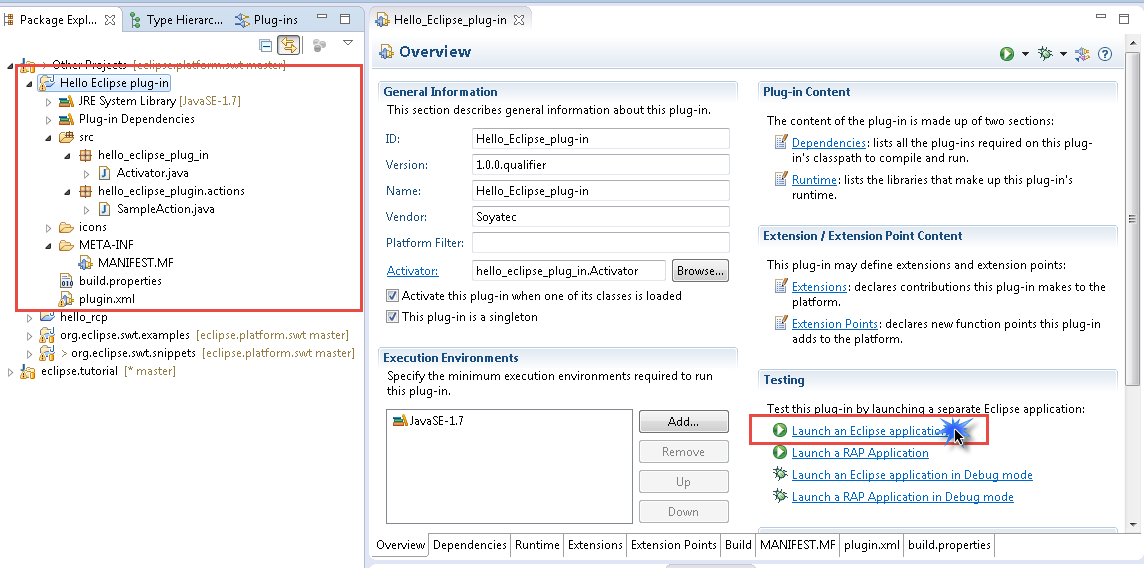 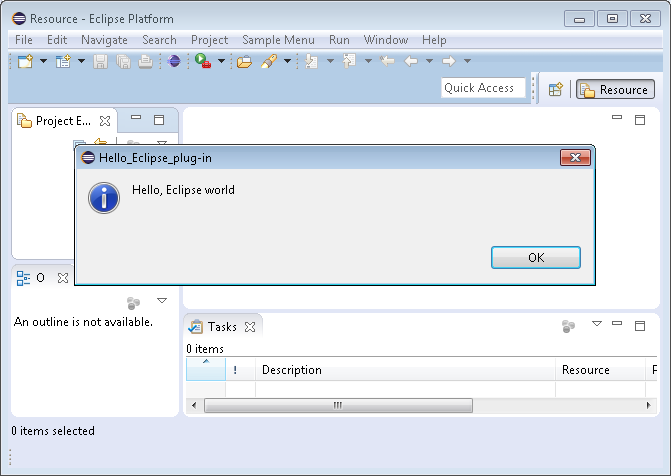 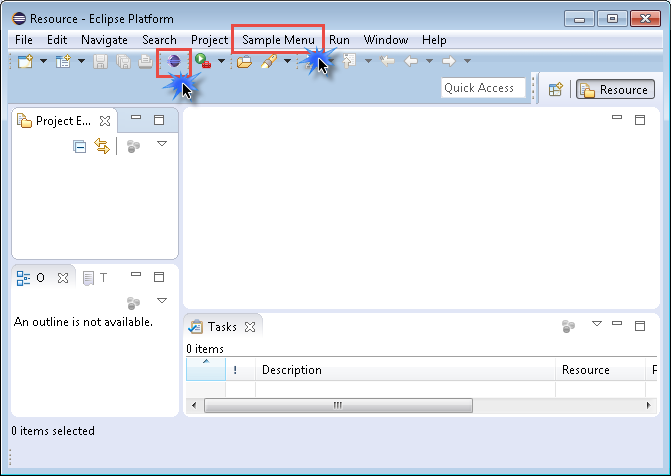 Eclipse Plug-ins Sample
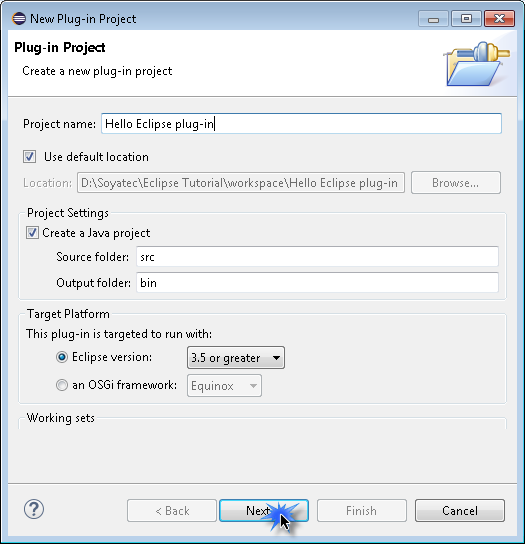 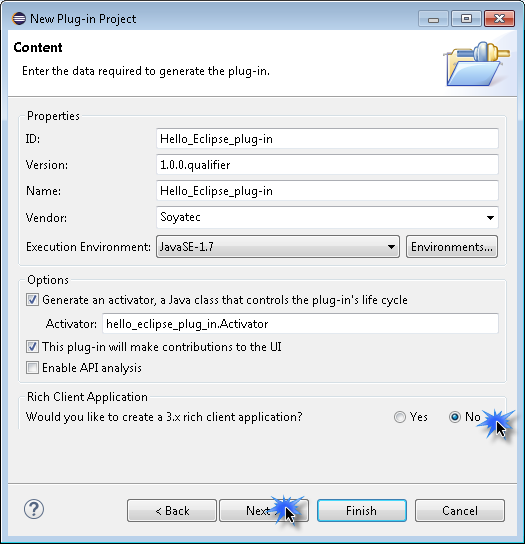 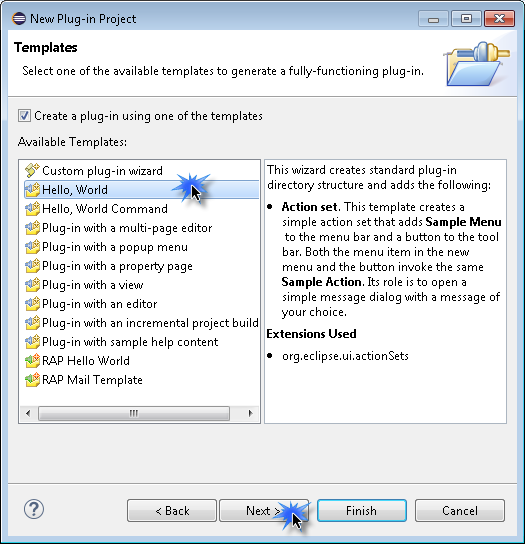 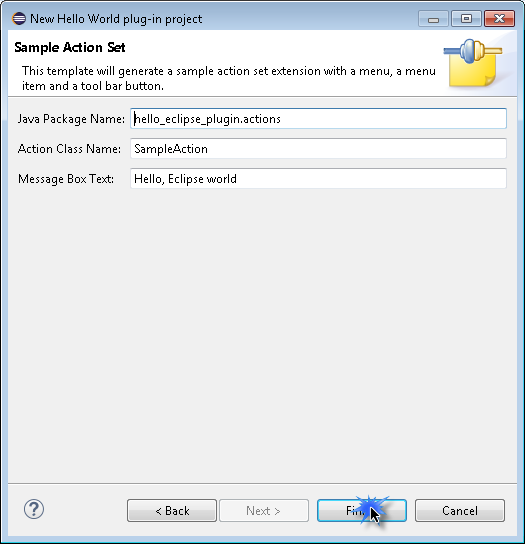 2015-04-20
Soyatec (http://www.soyatec.com)
Jin Liu (jin.liu@soyatec.com)
Skype: jin.liu.soyatec
Overview of Eclipse RCP
Eclipse RCP
Rich Client Platform
Based on a dynamic plug-in model
Same toolkits and extension points with Eclipse
Minimum requires:
org.eclipse.ui
org.eclipse.core.runtime
2015-04-20
Soyatec (http://www.soyatec.com)
Jin Liu (jin.liu@soyatec.com)
Skype: jin.liu.soyatec
Overview of Eclipse RCP
Eclipse RCP Tools
IBM Notes 8 and 9
Novell/NetIQ Designer for Identity Manager
Apache Directory Studio
Remote Component Environment
2015-04-20
Soyatec (http://www.soyatec.com)
Jin Liu (jin.liu@soyatec.com)
Skype: jin.liu.soyatec
Overview of Eclipse RCP
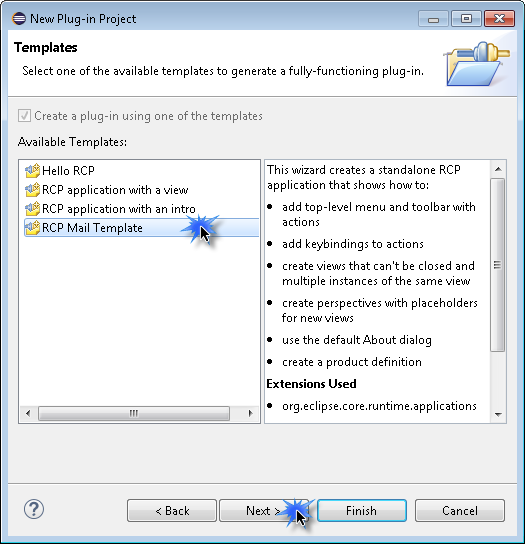 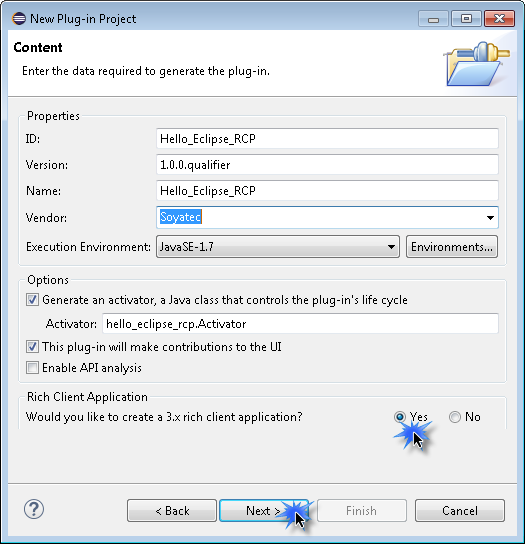 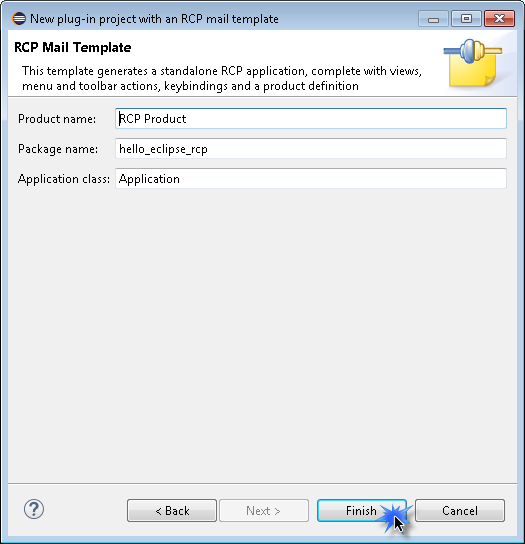 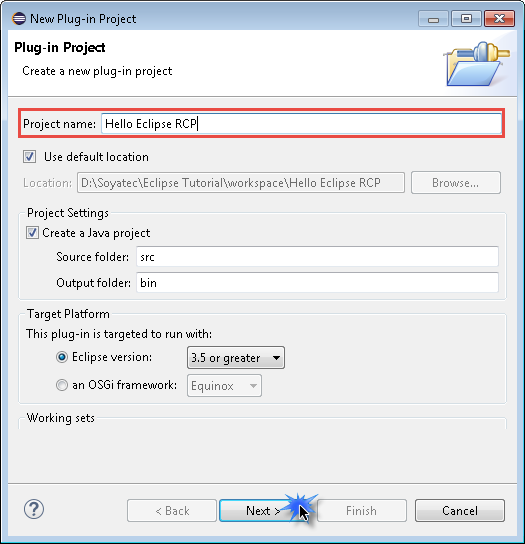 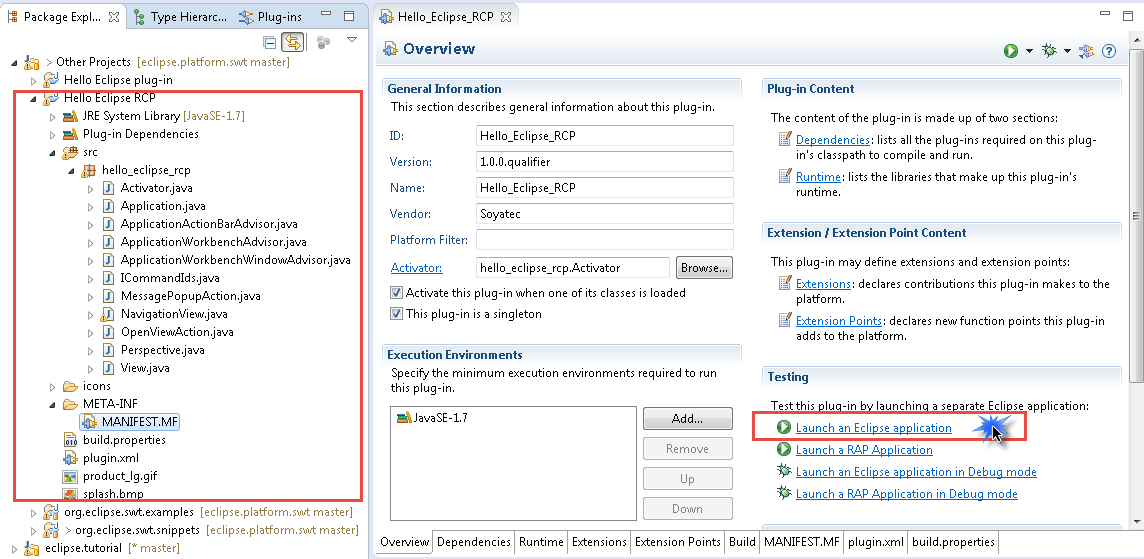 Eclipse RCP Sample
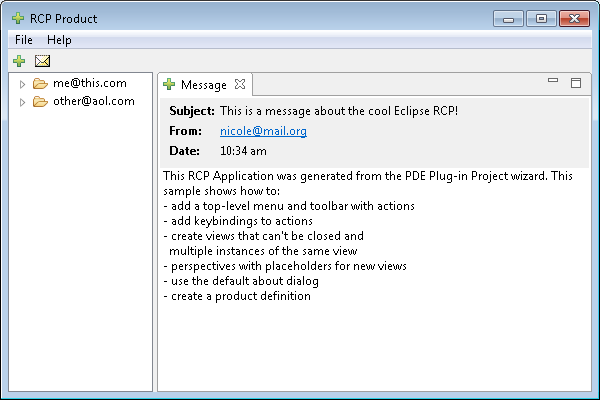 2015-04-20
Soyatec (http://www.soyatec.com)
Jin Liu (jin.liu@soyatec.com)
Skype: jin.liu.soyatec
Eclipse Workbench
Eclipse Workbench
Window
Menu Bar
Tool Bar
Shortcut Bar
Views
Editors
Status Line
2015-04-20
Soyatec (http://www.soyatec.com)
Jin Liu (jin.liu@soyatec.com)
Skype: jin.liu.soyatec
Overview of SWT & JFace
SWT 
Standard Widget Toolkits
Looking under the hood
Uses the platform's native widgets through JNI
UI Thread
JFace
Increase the library of SWT
Managing resources like image, font and color
Differences between Java GUI and SWT
Swing: Look and Feel, Thread
JavaFX: younger
2015-04-20
Soyatec (http://www.soyatec.com)
Jin Liu (jin.liu@soyatec.com)
Skype: jin.liu.soyatec
Overview of SWT & JFace
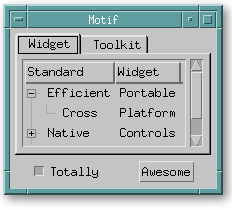 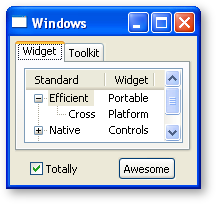 SWT/JFace Preview
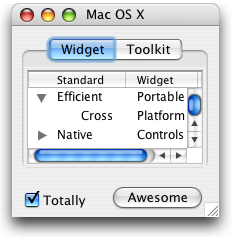 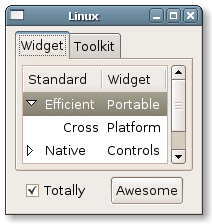 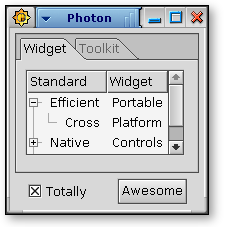 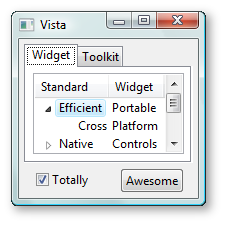 2015-04-20
Soyatec (http://www.soyatec.com)
Jin Liu (jin.liu@soyatec.com)
Skype: jin.liu.soyatec
Overview of SWT & JFace
SWT/JFace Sample
2015-04-20
Soyatec (http://www.soyatec.com)
Jin Liu (jin.liu@soyatec.com)
Skype: jin.liu.soyatec
Overview of SWT & JFace
2015-04-20
Soyatec (http://www.soyatec.com)
Jin Liu (jin.liu@soyatec.com)
Skype: jin.liu.soyatec
Overview of SWT & JFace
Display
Connect SWT and underlying operating system
One instance active
UI Thread
Event loop
Manually Disposed
Shell
Window: open, close, resize…
Component: containing children
Control: size, location…
Display display = new Display();
Shell shell = new Shell(display);

shell.setText("Hello SWT/JFace");
shell.setSize(300, 200);
shell.open();

while (!shell.isDisposed()) {
  if (!display.readAndDispatch()) {
    display.sleep();
  }
}
display.dispose();
2015-04-20
Soyatec (http://www.soyatec.com)
Jin Liu (jin.liu@soyatec.com)
Skype: jin.liu.soyatec
Overview of SWT & JFace
Control
Initialize: parent and style bits
Add to parent: finished when initialize
Bounds: must be assigned
Manually Disposed: dispose parent dispose children
In package:
org.eclipse.swt.widgets
org.eclipse.swt.custom
Super class
Widget
Control
// Add a button here
Button button = new Button(shell,      	SWT.PUSH);
button.setText("Click me");
button.setBounds(10, 10, 50, 30);
2015-04-20
Soyatec (http://www.soyatec.com)
Jin Liu (jin.liu@soyatec.com)
Skype: jin.liu.soyatec
Overview of SWT & JFace
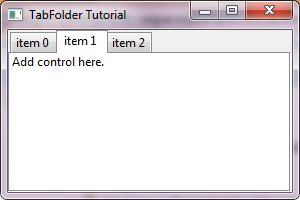 Component
Control which is capable of containing other  controls
Layout 
Client area
Super class
Composite
Special Components
Shell
TabFolder
Canvas
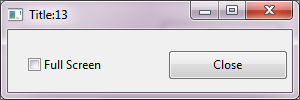 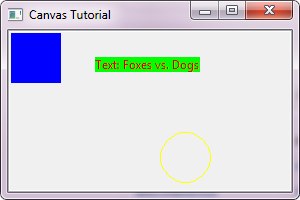 2015-04-20
Soyatec (http://www.soyatec.com)
Jin Liu (jin.liu@soyatec.com)
Skype: jin.liu.soyatec
Overview of SWT & JFace
Widgets Snapshots
Browser
Button
Canvas
Combo
Composite
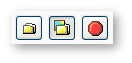 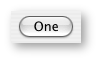 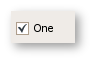 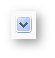 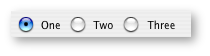 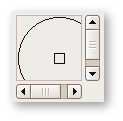 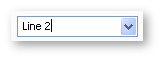 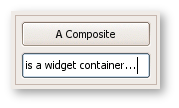 2015-04-20
Soyatec (http://www.soyatec.com)
Jin Liu (jin.liu@soyatec.com)
Skype: jin.liu.soyatec
Overview of SWT & JFace
Widgets Snapshots
CoolBar
CTabFolder
DateTime
ExpandBar 
Group
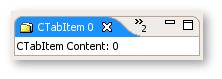 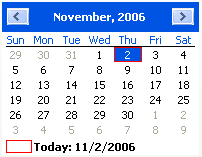 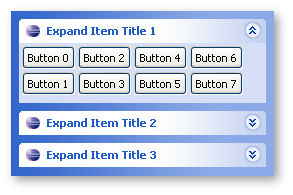 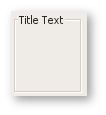 2015-04-20
Soyatec (http://www.soyatec.com)
Jin Liu (jin.liu@soyatec.com)
Skype: jin.liu.soyatec
Overview of SWT & JFace
Widgets Snapshots
Label
Link
List
Menu
ProgressBar
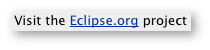 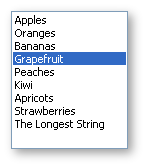 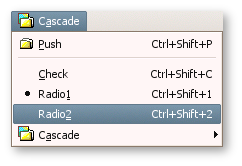 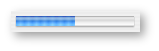 2015-04-20
Soyatec (http://www.soyatec.com)
Jin Liu (jin.liu@soyatec.com)
Skype: jin.liu.soyatec
Overview of SWT & JFace
Widgets Snapshots
Sash
ScrolledComposite
Shell
Slider
Scale
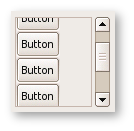 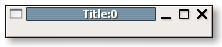 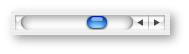 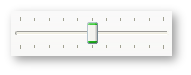 2015-04-20
Soyatec (http://www.soyatec.com)
Jin Liu (jin.liu@soyatec.com)
Skype: jin.liu.soyatec
Overview of SWT & JFace
Widgets Snapshots
Spinner
StyledText
TabFloder
Table
Text
ToolBar
Tray
Tree
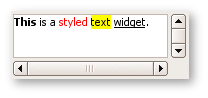 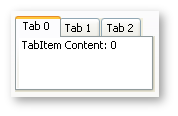 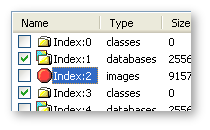 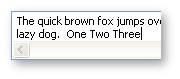 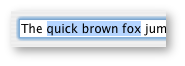 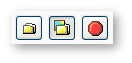 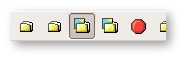 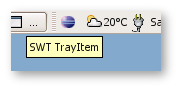 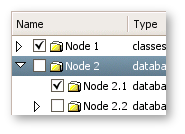 2015-04-20
Soyatec (http://www.soyatec.com)
Jin Liu (jin.liu@soyatec.com)
Skype: jin.liu.soyatec
Any Questions?
Skype: jin.liu.soyatec
Email: jin.liu@soyatec.com
2015-04-20
Soyatec (http://www.soyatec.com)
Jin Liu (jin.liu@soyatec.com)
Skype: jin.liu.soyatec
The end
2015-04-20
Soyatec (http://www.soyatec.com)
Jin Liu (jin.liu@soyatec.com)
Skype: jin.liu.soyatec